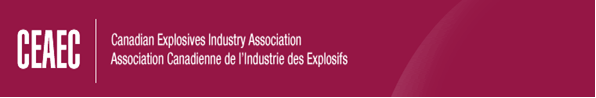 CEAEC MEETING
Ottawa, November 3, 2022
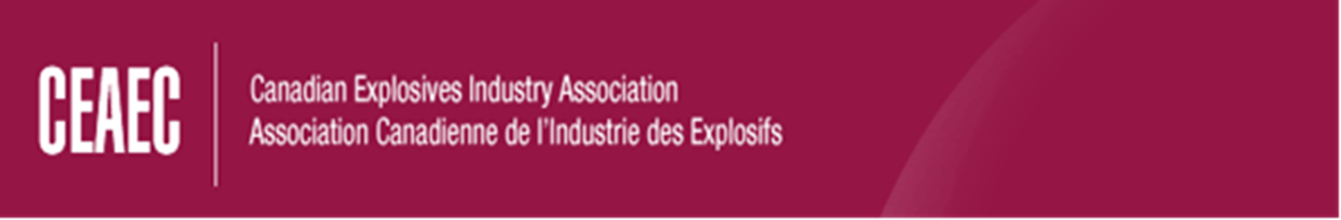 Transportation Committee
LTL
“Less Than Truckloads”

Small shipments of class 1 explosives by truck, by other than the explosives supplier.
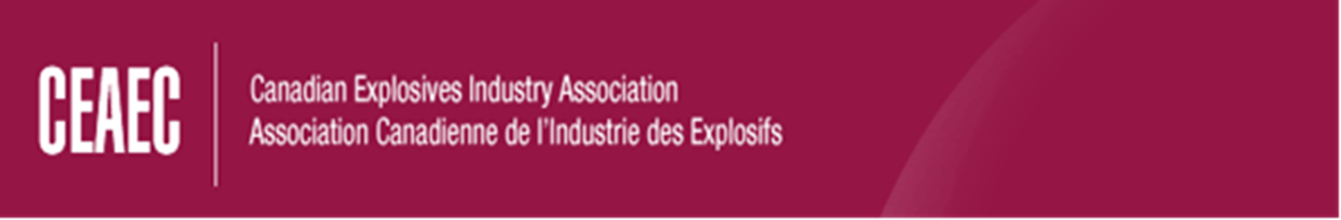 Transportation Committee
Use Case
Beaver Dam, Mining, Demolition,Avalanche

Cost of freight by explosives supplier is prohibitive.

Carrier is chosen either by supplier or buyer.
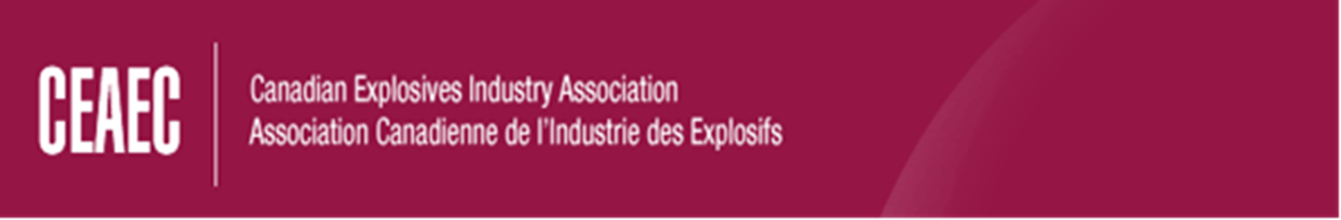 Transportation Committee
Not aware of ER-2013, Part 9, Transportation
Poor TDG segregation understanding
ERAP’s ?
Training( Class 1 )
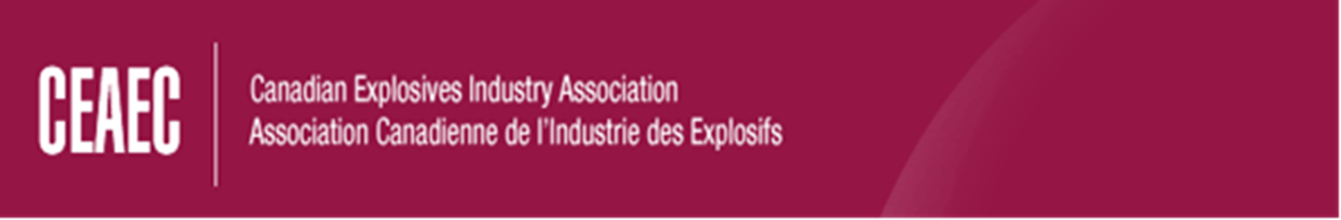 Transportation Committee
History
Permit required for mixed loads over 2000kgs
Enhanced Security Screening ( ERD)
CID( TC )
Purposed amendment to 192(3) & (4) was submitted
Suggested lowering threshold to 10 kgs( TDG )
Adjusted threshold, now 75 kgs(  ERAP table amounts)
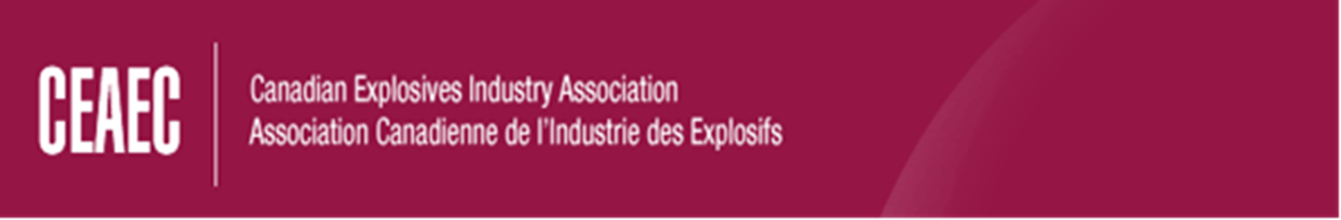 Develop a best practice to aid members wishing to ship common carrier( LTL) that includes…

TDG Training
ER-2013 Part 9 Training   
ERAP( small quantities vs large or combined loads)
Applies to Sub Contractors of the carrier( consolidation of cargo) 
Provincial regulations may supersede Federal Regs.
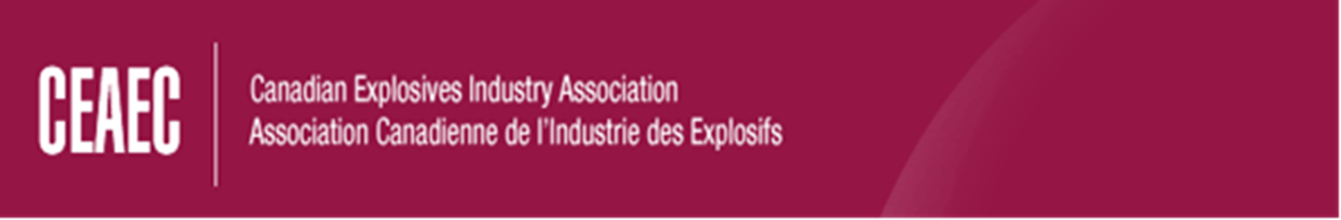 Marine Shipments
Industry handles and offers for transport class 1 products for inland marine/water voyages in Canada.( barges ) 

IMDG does not apply as the voyages are within 120 nautical miles from shore (part 11 (1) (a) ( i) TDGR).

ER-2013 speaks to transportation by vessel with two available options,
Row / row ( last on, first off , 30 mins dock side) with a maximum of 20,000 kg per event, (part 203 (1) (a))
Application of a risk assessment, (part 203 (1) (b))
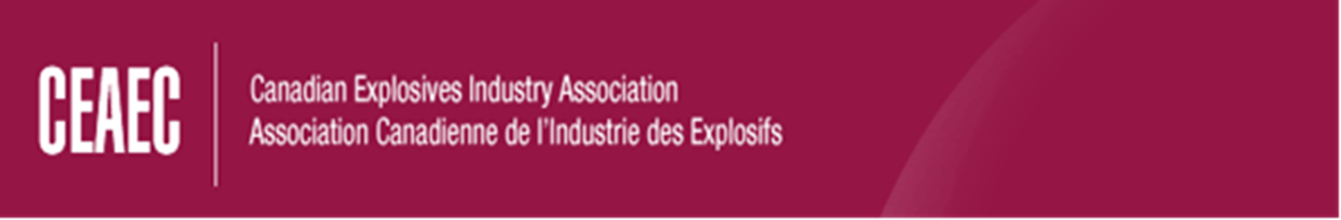 Marine Shipments
Current industry best practice is not correctly described in ER-2013. This includes.
Offers to transport by inland water voyage.
Offers to transport by air.( IATA & ICAO )
- 
CEAEC will continue to work with the ERD to establish a regulatory path forward